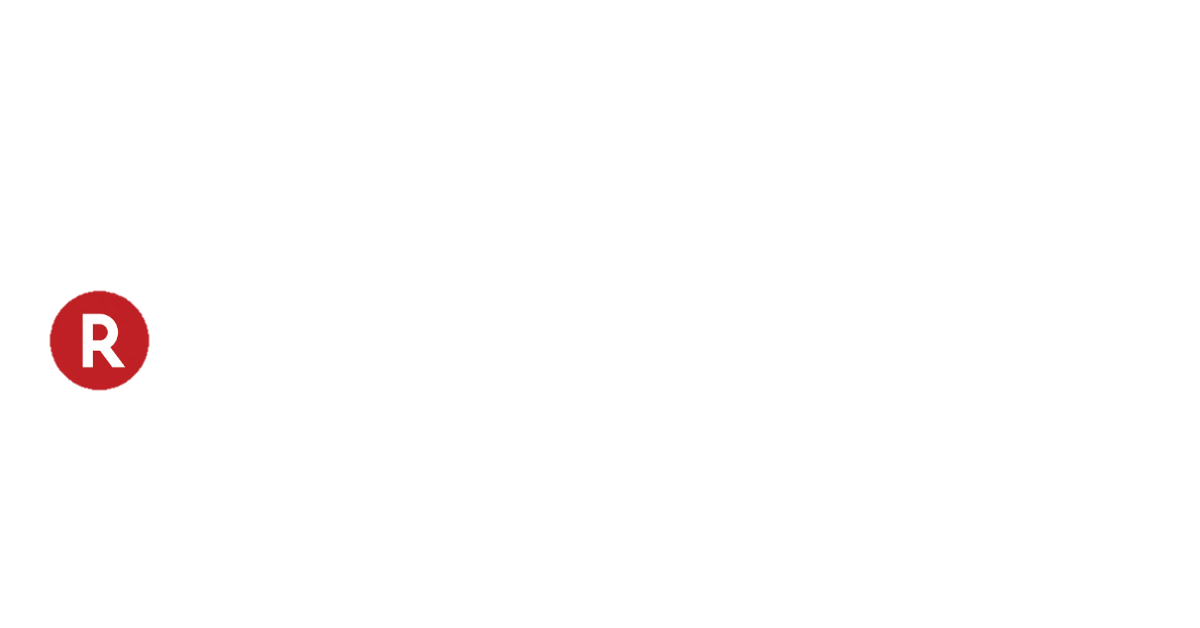 コラボセミナー
楽天証券✕
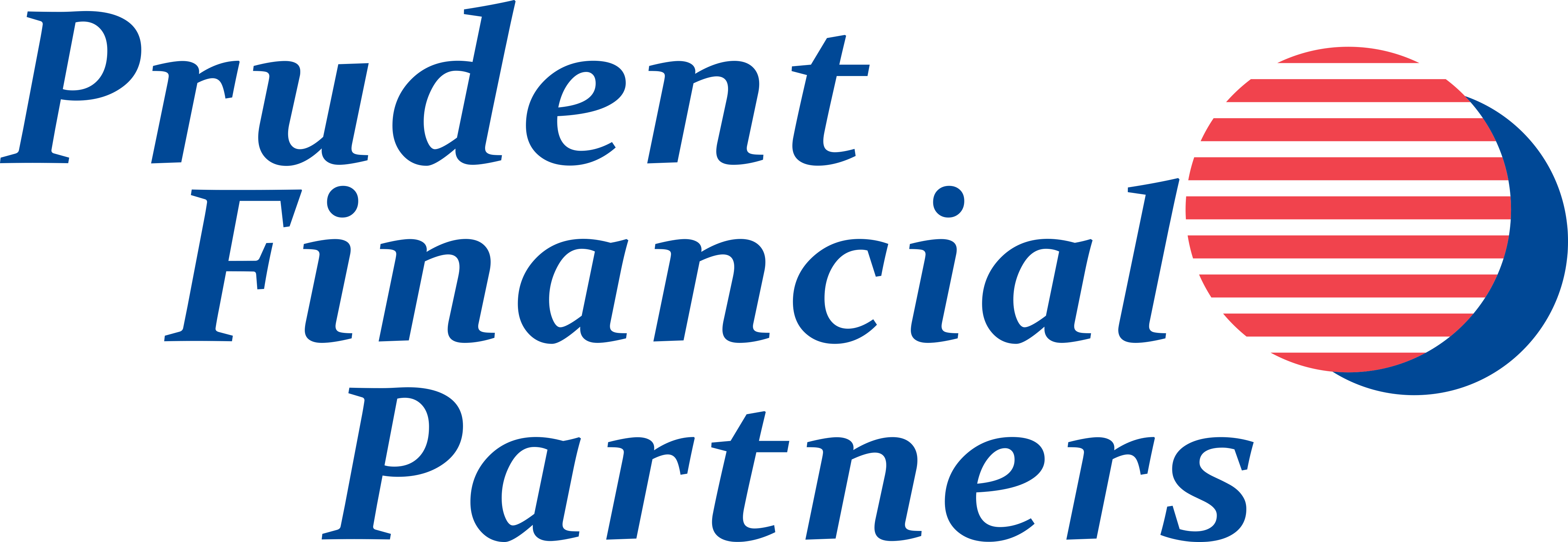 資産運用セミナー　 千葉幕張地区初開催!
「プロが語る資産運用の極意と裏話」ベイタウンで開催決定
以下の項目に当てはまる方は、ぜひご参加下さい
　
　□これから資産運用を始めようと思っている方
　□つい金融機関のおすすめ商品を購入して結果の伴っていない方
　□ネット証券で口座を開いたが、次の一手にお困りの方
　□ご自分がお持ちの商品内容がよく理解出来ていない方
　□個人型確定拠出年金（iDeCo)、NISAについて勉強したい方
　□テーマ型投資信託（AI、MLP、メディカル等）
　□毎月分配型投信をお持ちの方
　□外国債券、バランス型投資信託を購入したのに、
　　思ったほど利益の出ていない方
　□税制優遇メリットを最大限に活用したい方、
　　今まで活用できていない方
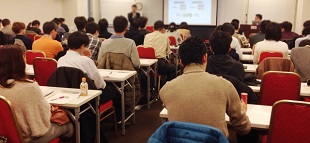 2017.12.17
参加費
無料
（日）
プルーデント・ファイナンシャル・パートナーズは、どの金融機関の系列にも属さない立場から　資産運用を提案する、独立した金融商品取引業者です。
　セミナーでは投資の基本から「資産運用の極意」や「金融業界の裏話」をお伝えします！！
参加ご希望の方は　電話、メール、ＷＥＢ（お問合せフォーム）にて、
　　　　　　　　①氏名②電話番号③マンション名④同伴者氏名　をお知らせください。
　　　　　　　　電話：043-376-1853　メール：misuzubay@htk.ne.jp
株式会社プルーデント・ファイナンシャル・パートナーズ
専務取締役　平川　雅樹
講師
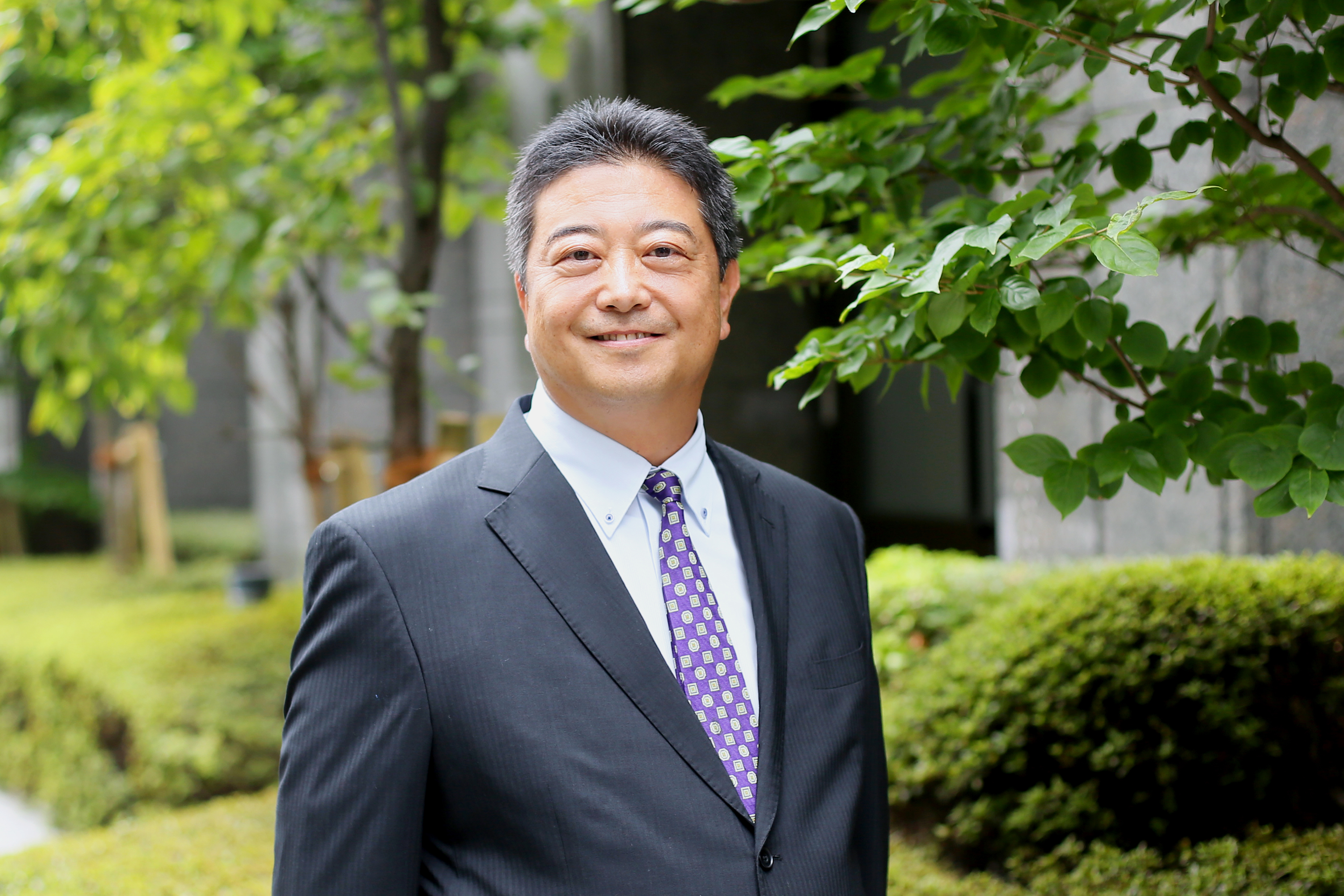 1986年山一証券入社。一貫してリテール営業畑を歩み、山一証券廃業後1998年から2006年、AIU保険ソリシター、メリルリンチ日本証券支店幹部を経て東京スター銀行にてリテール営業部門（全支店）を統括し銀行のリテールのお客様に金融サービスを企画、提供する。2006年日興アセットマネジメント（運用会社）ではシニアマネジャーとして銀行本部を担当し、数多くの顧客セミナーおよび投資信託運用報告会を実施する（年間100回）2009年から7年間PWM日本証券（前LPL日本証券、IFAビジネス専業の証券会社）にて執行役員営業推進部長としてIFAビジネスに従事する。2017年2月より現職。証券会社、外資系証券会社、保険会社、銀行、運用会社、IFA専業証券会社の勤務経験から金融業界の裏表を本音でお話しいたします。
主催：株式会社プルーデント・ファイナンシャル・パートナーズ　
　協賛：楽天証券株式会社
　企画：みすずユナイテッド幕張ベイタウン店　　
　　　　千葉市美浜区打瀬2-12パティオス5番街1階　　http://lobofp.jp/